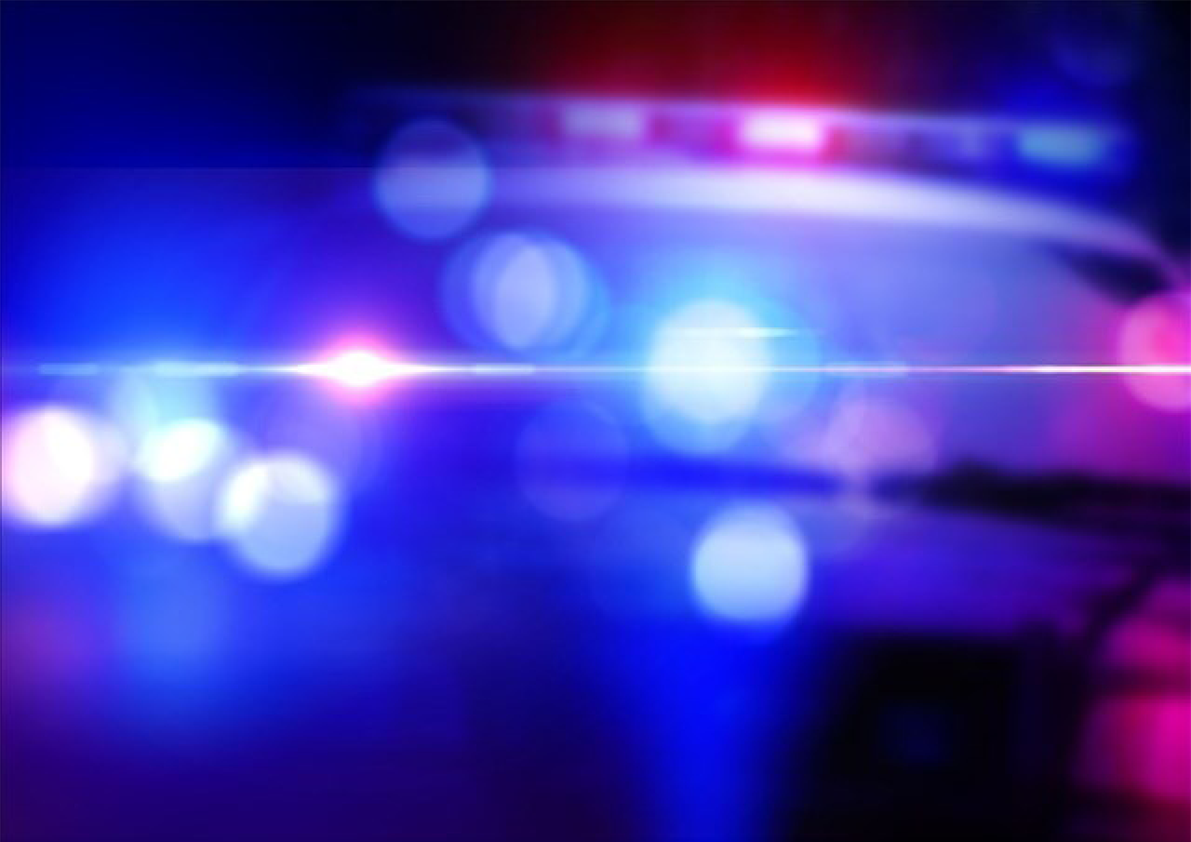 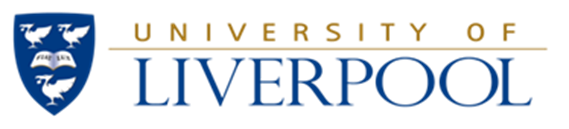 FROM EVIDENCE TO ACTION:
Rapport and Empathy in Police Suspect Interviewing
Dr Zoe Walkington (Open University) 
Professor Laurence Alison and Emily Alison (University of Liverpool) Better Policing Collaborative
Centre for Policing Research and Learning
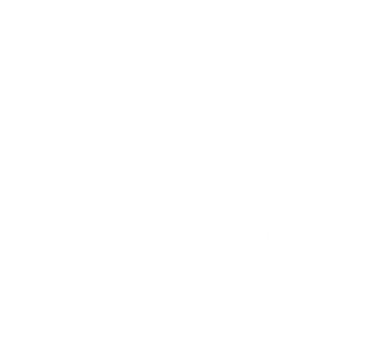 Centre for Policing Research and Learning
EVIDENCE BASE
Psychological training input is based on research (181 police interviews – the largest field based sample with terrorism suspects to date) (Alison et al, 2014) 
878 hours of interviews
coded using a tool called ORBIT 



Provide a “top up” to ALCYONE – a 5 day residential course for CT interviewers
ACTION
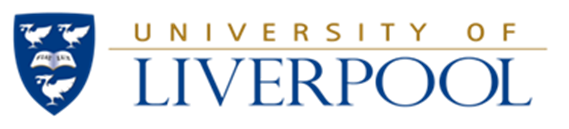 [Speaker Notes: The sample that the research is based on comprises a mix of Al-Qaeda, and Al-Qaeda inspired, paramilitary and right wing terrorists 

ALCYONE is a 5 day residential course for CTU officers – advanced CT interviewer course 
Training course comprises psychological input, police input, involves working on high fidelity cases with actors and receiving both police and psychological feedback after each interview. 
 
Our aim was to “top up” this training provision]
Centre for Policing Research and Learning
ORBIT
Observing Rapport Based Interpersonal Techniques
Coding framework based on 3 elements 
Interpersonal behaviour (adopted from theories of interpersonal behaviour e.g. Leary, 1957) for coding interpersonal reactions between individuals 

Strategies adopted from motivational interviewing (Miller and Rollnick, 2009): Autonomy, acceptance, adaptation, empathy and evocation 

Interview Yield i.e. info revealed relating to capability opportunity motive, people, actions, locations and times.
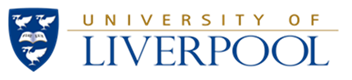 [Speaker Notes: MI techniques are:
Autonomy 
Acceptance 
Adaptation
Empathy 
Evocation 
None are ‘strategies’ as such, they are global techniques – it is more about the “spirit” of the interview]
Control over..
Centre for Policing Research and Learning
THE INTEPERSONAL CIRCLE
Co-operation
Confrontation
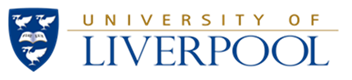 Capitulate to…
[Speaker Notes: Personality should be considered in the context of how people relate to each other rather than in isolation.

The Interpersonal Wheel represents the range of different styles that we can adopt when interacting with each other.  The circular structure shows that we move around the wheel rather than being in one fixed position, and also shows that where we are on the wheel depends on the person we are interacting with. 
 
One one axis the Hostile-Cooperative axis, you get back what you put in. 
IE if I enter the room very hostile and bark instructions at you, you are likely to think I am a hostile person and will show hostility back to me. Its very hard to avoid this emotional reaction if someone is hostile towards you. Likewise when someone is really cooperative and helpful it is very difficult to be anything other than the same back to them. 

On the other axis (the dominant submissive axis) it works differently. On this axis the more submissive I am the more dominant this pushes you to be. 

There is always a gradual processing though, you don’t jump from hostility to suddenly being cooperative, people move around the circle. In the same way, people may be manipulated around the wheel but it will follow a predictable pattern.  In other words, you will not have someone who behaves dominantly suddenly becoming submissive.  If they are going to move towards submission it is most likely that this will emerge slowly and will follow a predictable pattern around the wheel.  This type of structure has been applied in many different contexts, from the way we carry on conversations with one another, our personalities, and even to studies of primate behaviour.]
Centre for Policing Research and Learning
Control over…
Control over…
ADAPTIVE AND MALADAPTIVE VARIANTS
ADAPTIVE & MALADAPTIVE
In Charge
Sets the Agenda
confident
Demanding 
Dogmatic
Competitive
Co-operate with…
Co-operate with…
Assertive Frank
Forthright
Supportive warm respectful
Confrontation with…
Confrontation 
with…
Attacking Punitive Sarcastic
Patronising
Over familiar
Humble
Seeking Guidance Patient
Uncertain, Weak, Avoidant
ADAPTIVE
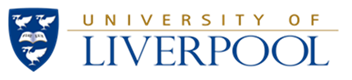 MALADAPTIVE
Capitulate to…
Capitulate to…
[Speaker Notes: To add a bit of complexity - There are adaptive and maladaptive variants of this circle – and this is an important part of the police interview research]
Control over…
Control over…
Centre for Policing Research and Learning
INTENSITY
In Charge
Sets the Agenda
confident
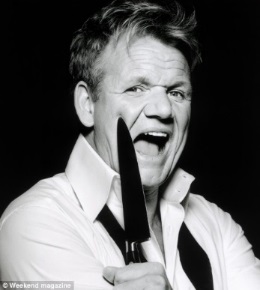 Co-operate with…
Co-operate with…
Assertive Frank
Forthright
Confrontation with…
Confrontation with…
Supportive warm respectful
Demanding 
Dogmatic
Competitive
NEVER - CENTRE 
SOMETIMES – INNER CIRCLEOFTEN – MIDDLE CIRCLE
VERY OFTEN – OUTER CIRCLE
Humble
Seeking Guidance Patient
Patronising
Over familiar
Attacking Punitive Sarcastic
Uncertain, Weak, Avoidant
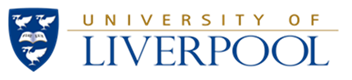 Capitulate to…
Capitulate to…
Centre for Policing Research and Learning
Control over…
Control over…
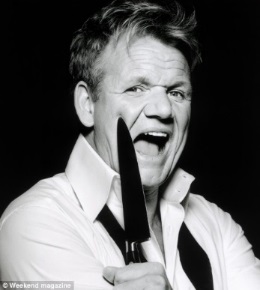 In Charge
Sets the Agenda
confident
Co-operate with…
Co-operate with…
Confrontation with…
Supportive warm respectful
Confrontation with…
Assertive Frank
Forthright
Demanding 
Dogmatic
Competitive
NEVER – CENTRE
SOMETIMES – INNER CIRCLE
OFTEN - MIDDLE CIRCLE
VERY OFTEN – OUTER CIRCLE
Humble
Seeking Guidance Patient
Patronising
Over familiar
Attacking Punitive Sarcastic
Uncertain, Weak, Avoidant
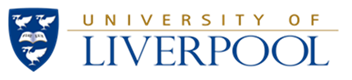 Capitulate to…
Capitulate to…
Control over…
Centre for Policing Research and Learning
Control over…
In Charge
Sets the Agenda
confident
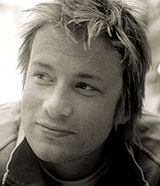 Co-operate with…
Confrontation with…
Assertive Frank
Forthright
Confrontation with…
Supportive warm respectful
Co-operate with…
Demanding 
Dogmatic
Competitive
Patronising
Over familiar
Attacking Punitive Sarcastic
NEVER - CENTRE 
SOMETIMES – INNER CIRCLE
OFTEN – MIDDLE CIRCLE 
VERY OFTEN – OUTER CIRCLE
Humble
Seeking Guidance Patient
Uncertain, Weak, Avoidant
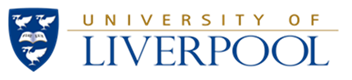 Capitulate to…
Capitulate to…
Centre for Policing Research and Learning
IMPACT
WHAT IMPACT DOES INTERPERSONAL CIRCLE HAVE?
3 critical elements 
1. COMPETENCE – absence of BAD WHEEL 
highly positively correlated with yield and mimimises resistance via its effect of increasing detainee adaptive responding. Even minimal maladaptive relating significantly reduces yield 

2. SENSITIVITY (like empathic accuracy) – knowing what is in front of you 
increases yield and decreases detainee resistance – specifically start off on the right foot (adaptive authoritative) don’t challenge too soon 

3. VERSITILITY (can you move around the circle?) 
increases yield, reduces resistance, sticking in one quadrant doesn’t increase yield and can sometimes reduce info yielded
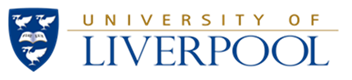 [Speaker Notes: Effective interviewers – 
NO maladaptive wheel behaviours i.e. they are COMPETENT, 
know what skills to use when (they are SENSITIVE) 
and if they can move around the circle they are able to be VERSATILE.]
Centre for Policing Research and Learning
TOP UP
Aims
Equip delegates to be reflective and self-sustaining in their interviewing practice
To gradually reduce reliance on “experts” 
To reinforce and refresh principles of effective interviewing using ORBIT
To focus on ‘micro skills’ (i.e. short skills based sessions) to allow for rapid repeated skills practice, backed by research evidence 
To develop feedback skills for peer to peer feedback in line with the research evidence
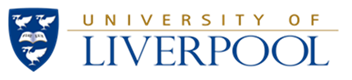 [Speaker Notes: We wanted to focus on ‘Micro skills’ 
ALCYONE itself is very good on with high fidelity simulations with police and psychologists providing individual feedback
We wanted ALCYONE top up to reinforce the principles, test micro skills and also allow the officers to develop feedback skills 


To develop feedback skills
Officers seemed to have good understanding of the principles of what we wanted them to apply, but perhaps didn’t fully understand how we are doing what we are doing when we are giving them feedback – the aim of our Top Up is to transfer some of the research expertise to allow officers to reflect with a greater knowledge of the research…..both on their own practice but also when working with colleagues (e.g. in down streaming or working with other officers)]
Centre for Policing Research and Learning
DAY ONE
Audio skills – listen to interview - code and decide response
3 way role plays on tactical challenges (interviewer, interviewee and observers) 
Effective observation and feedback (observe, code and develop feedback for the interview team)
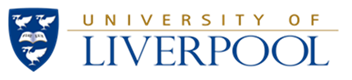 Centre for Policing Research and Learning
DAY TWO
Day 2 centred around development of challenging scenarios between teams
Teams of 3 people – each develop a hard to deal with scenario – key thing – it must be ambiguous- consensus about how to deal with it means it isn’t a good scenario
Each team offers up one person to act as suspect 
Pair 2 teams together, they role play the other persons scenario
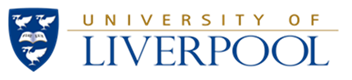 Centre for Policing Research and Learning
REFERENCES
Alison, L.J., Alison, E., Noone, G., Elntib, S., Waring, S., Christianson, P. (2014). Whatever you say, say nothing: Individual differences in counter interrogation tactics amongst a field sample of right wing, AQ inspired and paramilitary terrorists. Personality and Individual differences, 68, 170-175. 
Leary, T.F. (1955). The theory and measurement methodology of interpersonal communication. Psychiatry: Journal for the study of interpersonal processes, 18, 147-161. 
Martino et al. (2011). Teaching Community Program Clinicians Motivational Interviewing Using Expert and Train-the-Trainer Strategies, Addiction. 106(2): 428–441. doi:10.1111/j.1360-0443.2010.03135.x.
Milne,R. & Walsh, D. (2008). Keeping the PEACE? A study of investigative interviewing practices in the public sector. Legal and Criminological Psychology 13, 39–57
Miller, W.R., and Rollnick, S. (1992). Motivational Interviewing: Preparing people for change. New York, NY: Guilford Press.
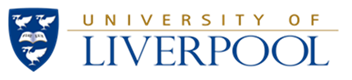 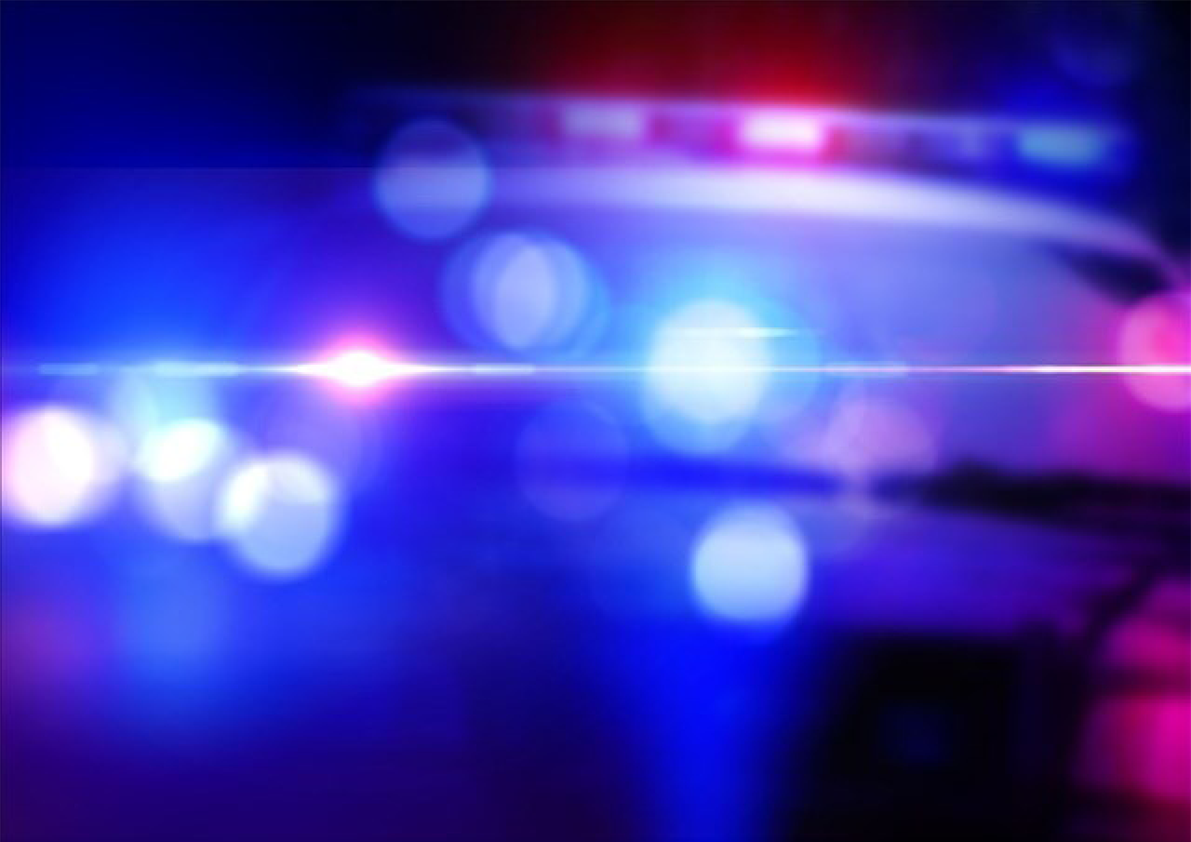 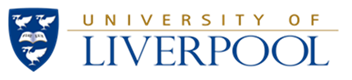 THANK YOU
Centre for Policing Research and Learning
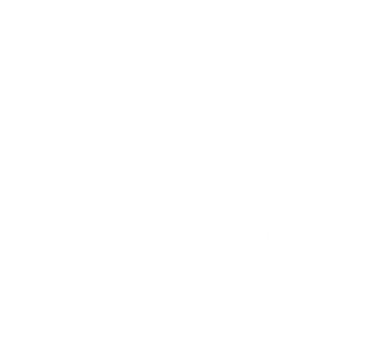